Муниципальни бюджетни йукъарадешаран учреждени     «ТIЕХЬА-МАРТАНАН  №3  ЙОЛУ йуККЪЕРА йуКЪАРАДЕШАРАН ШКОЛА»
Урокан цIе: Фразеологизмаш, церан маьIна, царах пайдаэцар








                               
                                 Хьехархо: Индербиева Диана Мусаевна
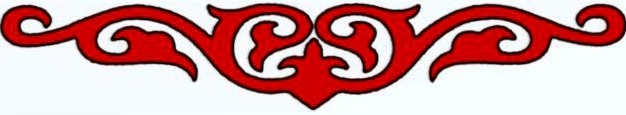 «Фразеологизмаш теллича, гучуйер йу вайн меттан хазалла.»
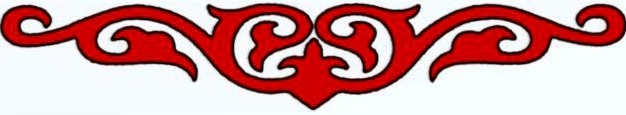 Фразеологизмаш – суртх1отторан г1ирс.
Къоман барта кхоллараллехь а, исбаьхьаллин литературехь а дукха нисло фразеологизмаш. Йаздархочо царех пайдаэцаро цуьнан мотт к1аргбо,йозанан хат1 хаздо, идейни аг1о ирйо. Мамакаев 1аьрбин «Даге» стихотворенехь «1аьржа дог дацара» бохучу фразеологизмо турпалхо нах безаш, цаьрца мегаш хилар гойту:
Хьох тешнарг наг-наггахь
Хьан коше вер ву.
«1аьржа дог дацара»
Цо хьуна эр ду.
Сан дин,сой- шиъ,дарцо г1орош,
Шело даге кхийдайо,-
Хьеше кхойкхуш,цхьанна-м корехь
Г1ийла серло йеттало.
 Сулейманов Ахьмада шен «Дог дохден ц1е»- стихотворени йукъайалийначу «шело даге кхийдайо»-фразеологизмо лирически турпалхочо х1усамах догдиллина хилар гойту.
Фразеологизмаш  шатайпа  суртх1отторан г1ирс бу. Цунах пайдаэцна дукха йаздархоша а, поэташа а шайн кхоллараллехь.
Фразеологизмаш меттан хьал ду.
Фразеологизмаш меттан шатайпа исбаьхьаллин г1ирс хилла ца 1аш, халкъан кхетаман бух бу. Доцца аларш делахь а, шуьйра чулацам болуш йу уьш. Вай маттахь уьш хиларо къамел хаздо, ойла к1аргйо, вайн ойла т1ейерзайо. Шайн кхоллараллехь царех пайдаэцна дукха йаздархоша.
  Фразеологизмаш йовзаро меттан хазалла а, хьекъал а гучудоккхур ду, вешан мотт кхиор бу, къамелан говзалла алсам йоккхур йу.
  Фразеологизмаш х1ораммо шен  матта юкъа йалайан йеза, х1унда аьлча иштий бен вайга уьш ларлур йац. Матта йукъара д1адаьлларг йуха йукъадало ницкъ кхочур бац. Уьш лардар вайн декхар ду.
Фразеологизмийн маь1наш:
Дуьне дуьззина - шортта
  Мог1а бинна - могг1ара, цхьаъ вукхунна т1аьхьа
  Корта айъина  - эхь ца хеташ, ийза ца луш
  Лерг та11ийна - ца хезачаха-а
  Мохь тоьхнна - ч1ог1ачу озаца, массарна хезаш
  Даге хьаьжжина - даго ма-бохху
  Киса дуьззина -  шортта, дуккха а
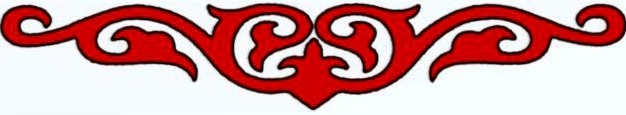 Бартан кхоллараллехь исбаьхьаллин говза аларца йалийна  карайо 
фразеологизмаш ( иллешкахь, дийцаршкахь, туьйранашкахь). 
«К1ант зер»-ширачу дийцарехь дукха а фразеологизмех пайдаэцна халкъо.
 « Таккха хаьттина к1анта йо1е: «Цу хьан дас хьо-м дала тоьхна йу 
бахара: ши б1аьрг бац,ши куьг дац,бийца мотт бац»…
Сан ши куьг дац бохург,со сайн г1уллакх доцучу ца г1ерта бохург дара 
хьуна,-аьлла, д1адолийна йо1а къамел.- Сан ши б1аьрг бац бохург,со 
сайн бала боцучу ца хьоьжу бохург дара хьуна. Мотт сайгахь бац 
бохург, сайн г1уллакх доцург аса ца дуьйцу бохург дара хьуна..
Садаiаран минот
Зезаг долу-уш самадели,
Тохадели, меттахдели.
Мохо патарш лестадо,
ГIийла зезаг техкадо.
Малх схьакхийти, айбели,
Бода лоллуш, серло йели.
Полла гIоттуш, тIемабели,
ТIемаш лестош лакхабели.
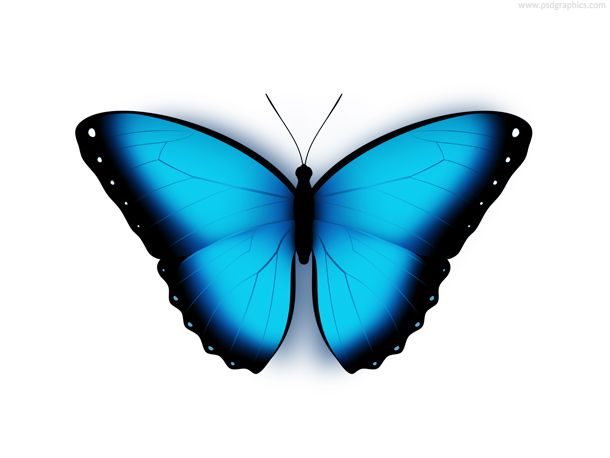 НОХЧИЙН  ФРАЗЕОЛОГИЗМИЙН  МАЬIНАДАР
Арабаьккхина некъ – дан леринарг, Iалашоне боьду некъ
Беъна бала – бехк боцуш, ша тIебеъна бала
Вайх дахнарг – гIело йийриг; аьтто хьоьшуш, цIийца дерг
ВорхI вешин йиша – езаш, хьоме кхиийна; тIаьхьахIотта нах болуш
Вуон жIаьла – вуон адам, жIаьлийн гIиллакх долуш
Дашо корта – хьекъале, хаза; хьомечун корта; цIен-хьаьрса
Дуй биина доттагI – кхин тешаме хила йиш йоцуш, те-шаме
Ира дош – маьIне, чулацаме, шен меттахь аьлла дош
Къаьхьа де – бохам баьлла де
Дела реза хуьлда шуна!

Маьрша 1ойла шу!